Online Learning
Common Core 3.0
Field Activities
Classroom Skill Building
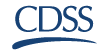 [Speaker Notes: Sample: 2 second animated, branded Core 3.0 eLearning intro (can have simple sound effect)]
Training TitleCalifornia Common CoreVersion 3.0 | 2016
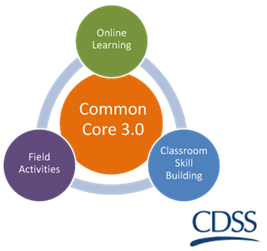 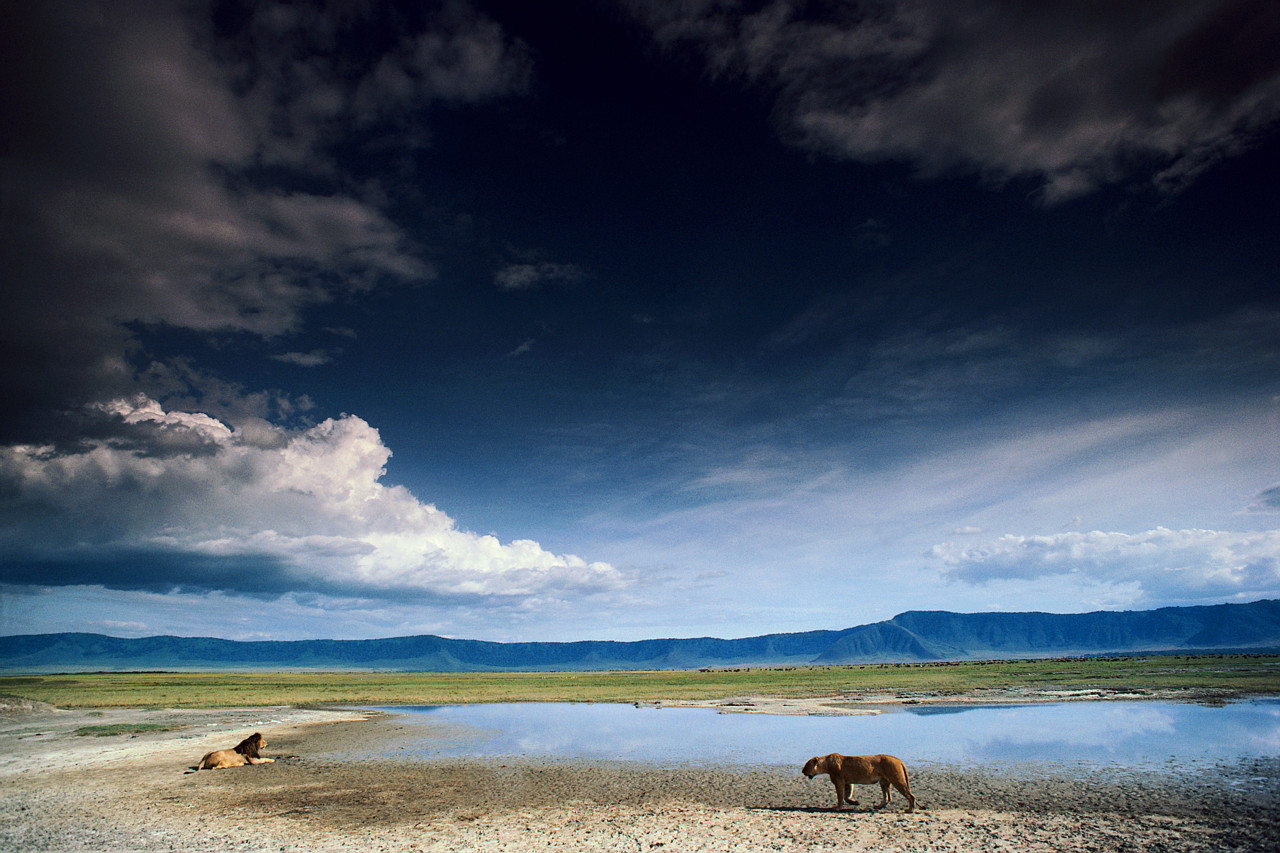 Overview of the Day
Welcome and Review of the Agenda	
Learning Objectives
Group Agreements
4
[Speaker Notes: Be collaborative
Ask lots of questions – let us know what you think
Be open to trying new things
Be willing to make mistakes
Maintain confidentiality
Be responsible for your own learning]